for theWIN
Week 3:Getting Dressed for Battle
Ephesians 6:13-17New Living Translation
13 Therefore, put on every piece of God’s armor so you will be able to resist the enemy in the time of evil. Then after the battle you will still be standing firm. 14 Stand your ground, putting on the belt of truth and the body armor of God’s righteousness. 15 For shoes, put on the peace that comes from the Good News so that you will be fully prepared.
Ephesians 6:13-17New Living Translation
16 In addition to all of these, hold up the shield of faith to stop the fiery arrows of the devil. 17 Put on salvation as your helmet, and take the sword of the Spirit, which is the word of God.
Ephesians 6:18New Living Translation
18 Pray in the Spirit at all times and on every occasion. Stay alert and be persistent in your prayers for all believers everywhere.
The Belt of Truth
The Breastplate of Righteousness
Philippians 3:9New Living Translation
I no longer count on my own righteousness through obeying the law; rather, I become righteous through faith in Christ. For God’s way of making us right with himself depends on faith.
Shoes of “Peace that Comes from the Gospel”
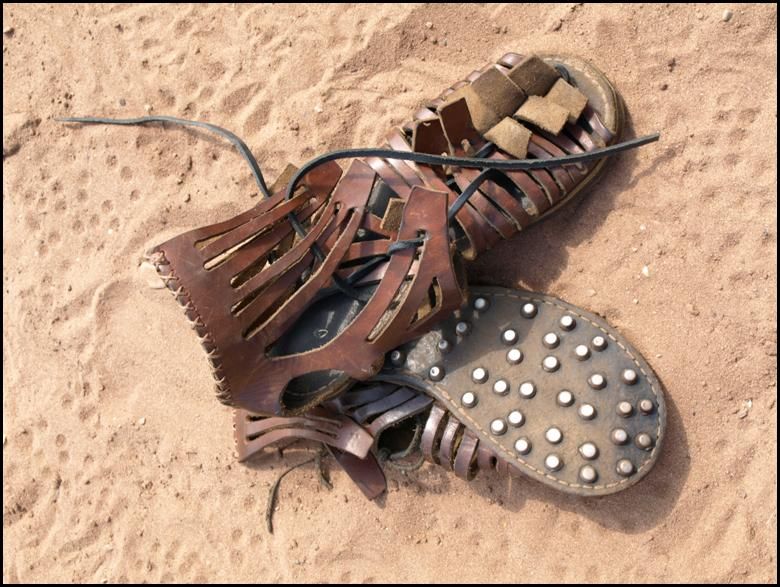 The Shield of Faith
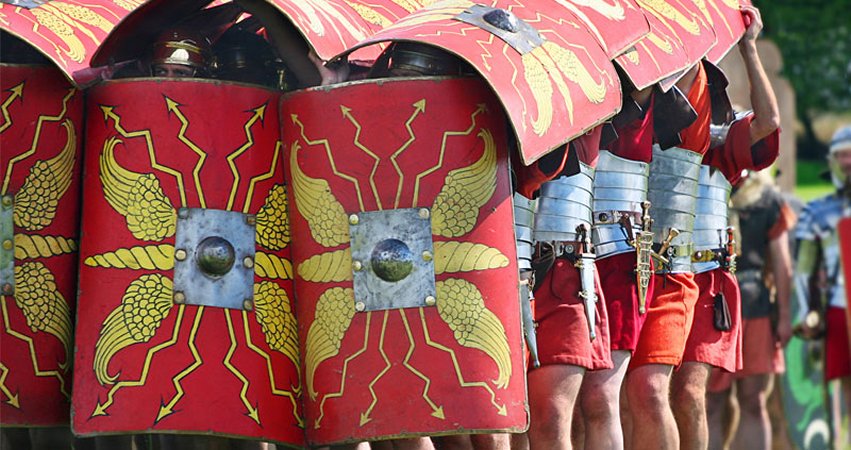 The Helmet of Salvation
The Sword of the Spirit
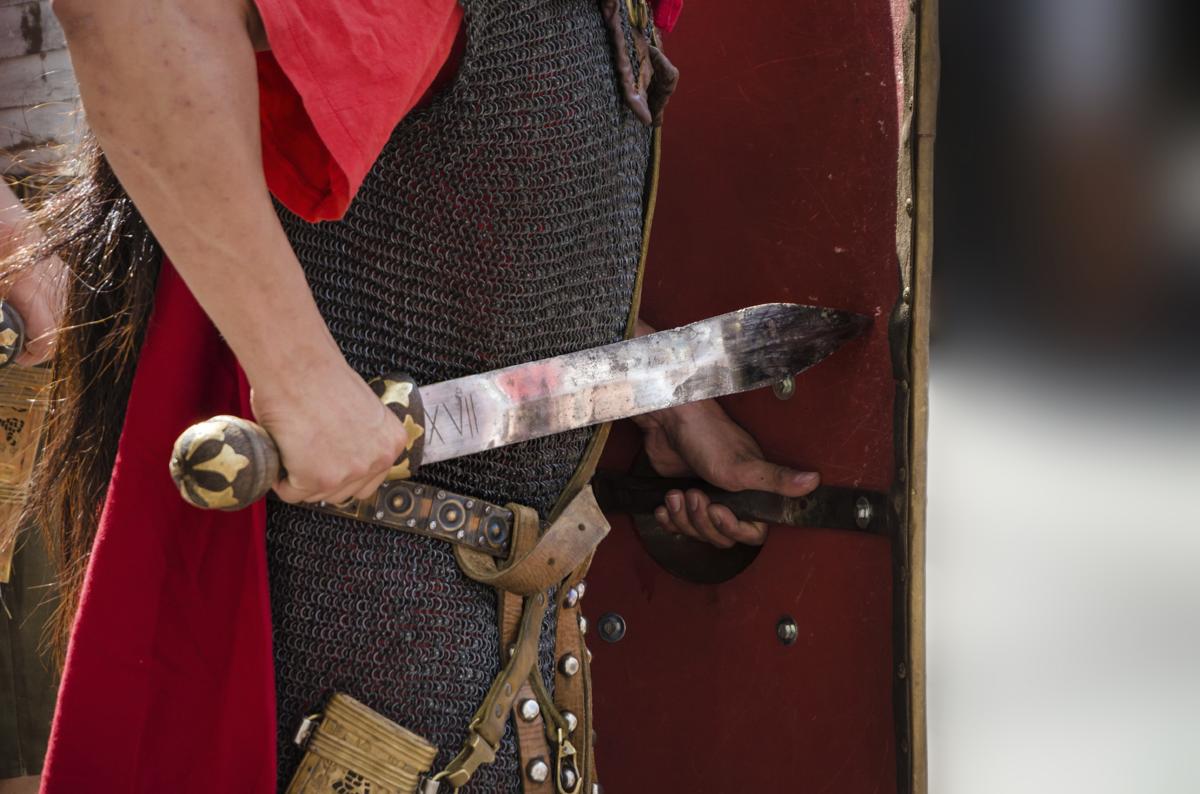 Luke 12:11-12New Living Translation
11 “And when you are brought to trial in the synagogues and before rulers and authorities, don’t worry about how to defend yourself or what to say, 12 for the Holy Spirit will teach you at that time what needs to be said.”
Hebrews 4:12New Living Translation
12 For the word of God is alive and powerful. It is sharper than the sharpest two-edged sword, cutting between soul and spirit, between joint and marrow. It exposes our innermost thoughts and desires.